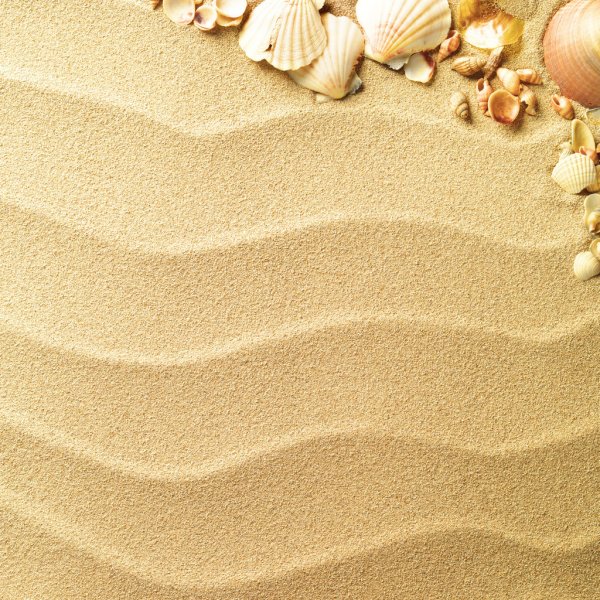 Областное государственное бюджетное профессиональное образовательное учреждение «Ульяновский педагогический колледж»
Проект
Песочная- терапия
Выполнила:
Савельева Ксения 
Студентка группы 41 А
Специальности 44.02.01 Дошкольное образование
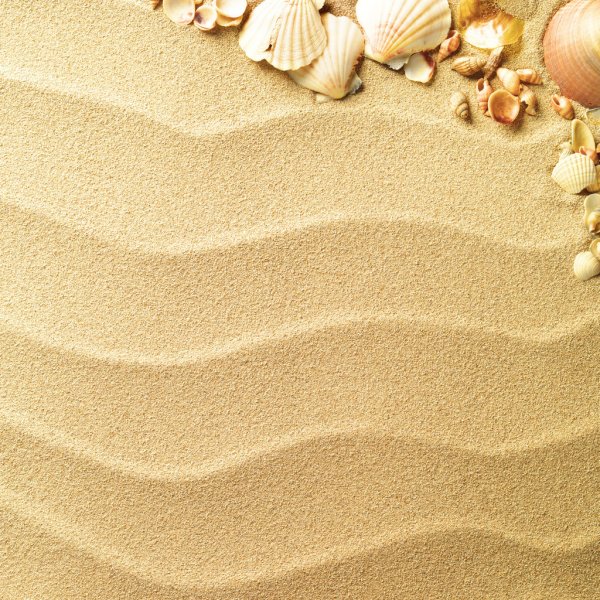 Песочная терапия – это терапия игрой, увлекательный, творческий и в то же время исцеляющий процесс. Психолог предлагает ребенку поднос с песком, воду и множество различных объектов и материалов для строительства песочного мира (например, домики, деревья, фигурки животных, кукол).
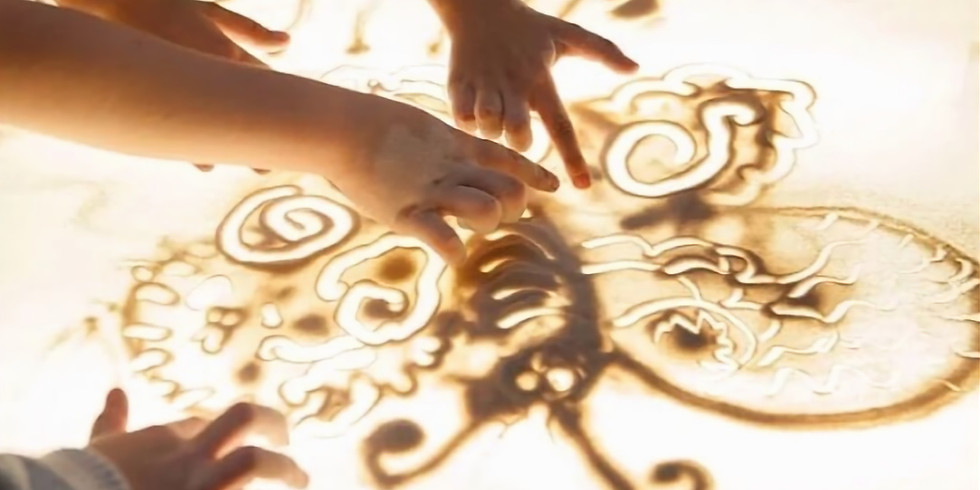 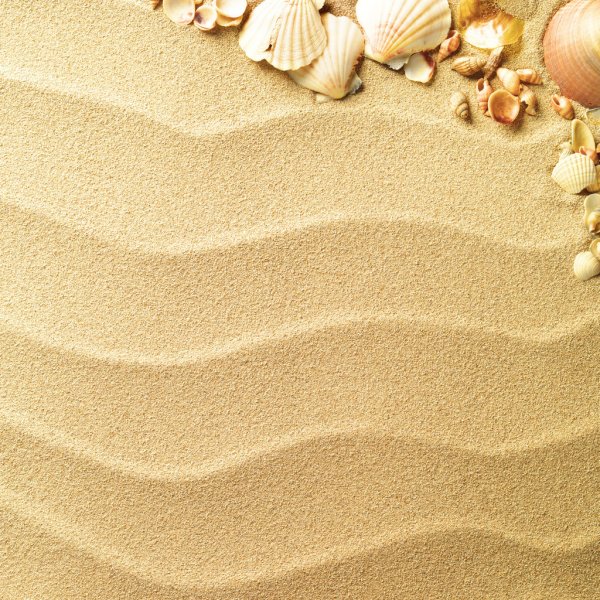 Маргарет Ловенфельд развивала свой подход в работе с детьми в Институте Детской Психологии. Она предлагала детям возможность выражать свои мысли и чувства и отражать то, что они испытывают, используя игрушки, подносы с песком и водой.
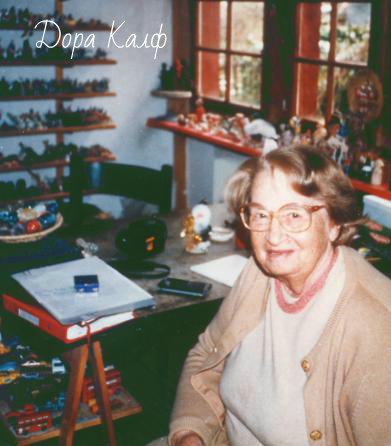 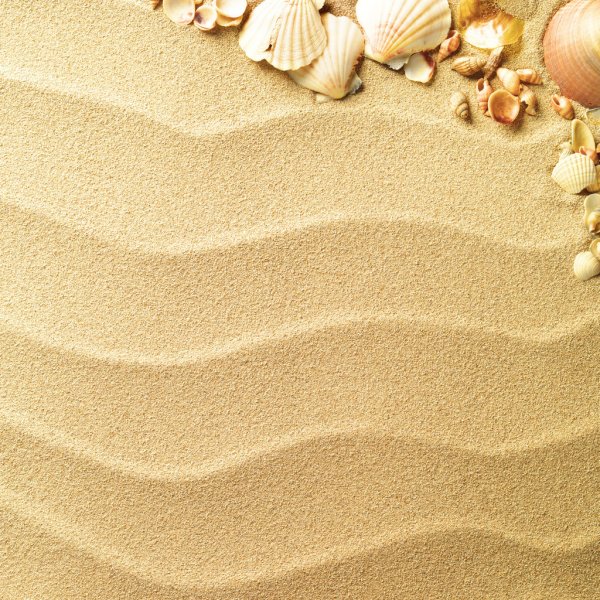 Анализируем события, сюжет, чувства и высказывания ребенка в процессе постройки песочного мира и наблюдения за ним, диалогов между персонажами.
Ведутся беспрестанные баталии, песочный мир на грани разрушения – признак внутренних неразрешимых конфликтов.
Агрессия, направленная на конкретный персонаж, – желание саморазрушения и наказания себя, противостояние армий – агрессия, направленная на других.
Внутрисемейные конфликты – конфликты между персонажами, отражающими реальных членов семьи.
Волшебные предметы, артефакты в песочнице – потенциальные возможности.
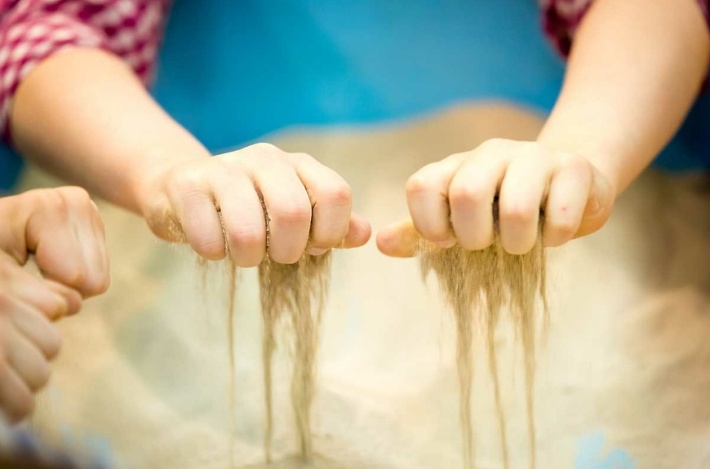 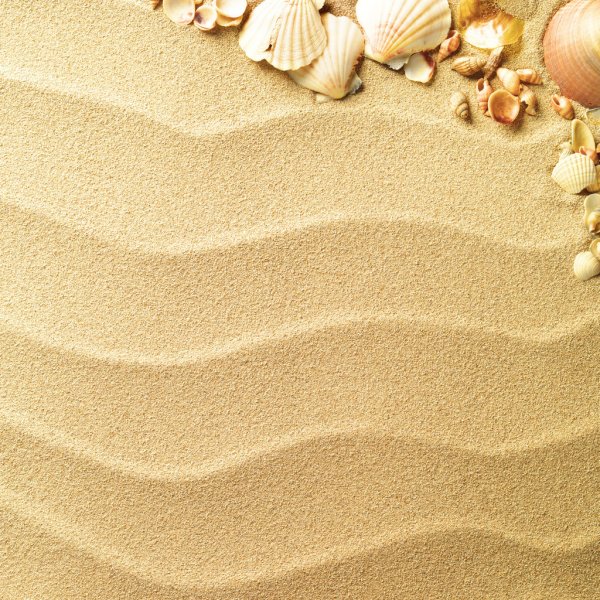 Анализируем символическое значение фигур, выбранных ребенком, их расположение в песочнице. Символическое значение строго индивидуально, поэтому надо исходить из ассоциаций ребенка.
Для удобства можно пользоваться словарем значений символов. Например, словарем, приведенным в книге Н. Сакович «Технология игры в песок. Игры на мосту».
Первая выбранная фигурка – это символическое «Я» ребенка, второй объект – символ самого важного в жизни (значимый взрослый, желания и чувства);
Закапываемая фигурка – символ либо неосознаваемого, либо вытесняемого в бессознательное. Например, ребенок закапывает фигурку собаки. Возможно, присутствует страх перед этим животным.
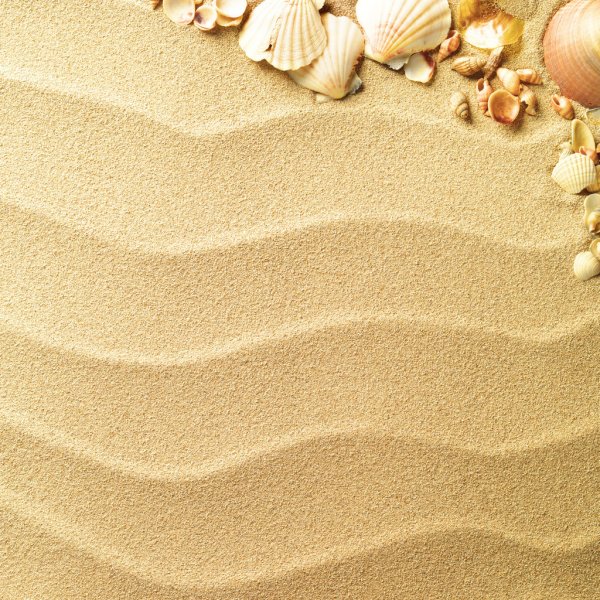 Что дает песочная терапия?
Открывает творческий потенциал ребенка, вызывает желание экспериментировать, стимулирует познавательную активность.
«Вскрывает» глубинные чувства, помогает пережить травмирующий опыт в безопасности, встретиться со страхами повторно и справиться с ними. 
Развивает тактильную чувствительность, внимание, память, мыщление, речь и моторику.
Обучает навыкам общения и сюжетно-ролевой игры.
«Заземляет» негативную энергию, снимает напряжение, тревогу, способствует релаксации.
Ребенок получает первый опыт в игре, который он потом переносит в свою реальную жизнь.
Песочный мир подчиняется воле и желаниям ребенка, снимаются родительские запреты.
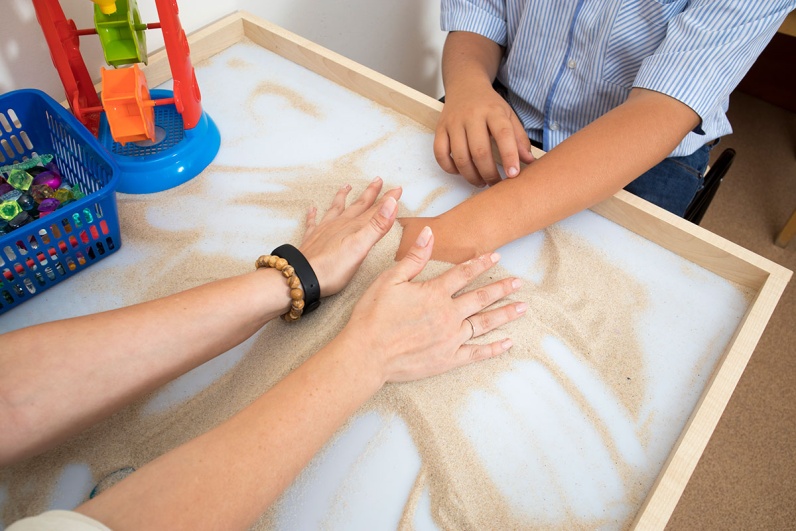 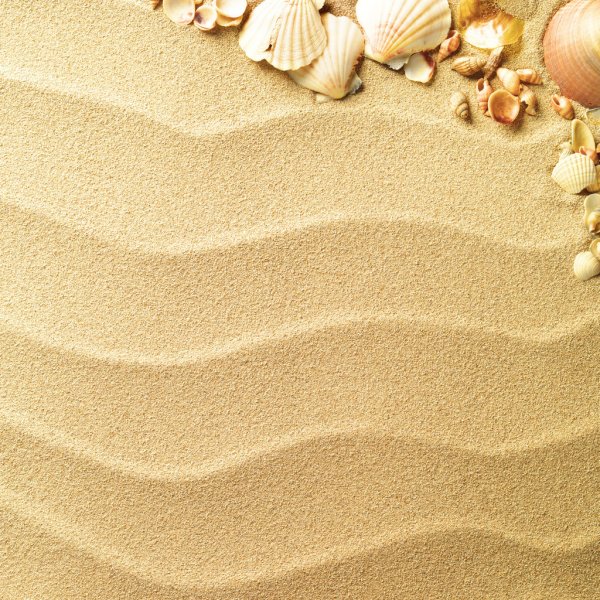 Песочная терапия больше всего показана детям со следующими проблемами:
глубокие психологические и родовые травмы (например, развод родителей, смерть одного из близких, насилие, внутриутробное кислородное голодание, затяжные роды), неврозы различного происхождения, психосоматика (астма, энурез, заикание, эмоциональные расстройства);
агрессия, тревожность, страхи, гиперактивность, поведенческие нарушения (капризы, истерики, необъяснимые реакции);
проблемы во взаимоотношениях ребенка и родителей, сверстников.
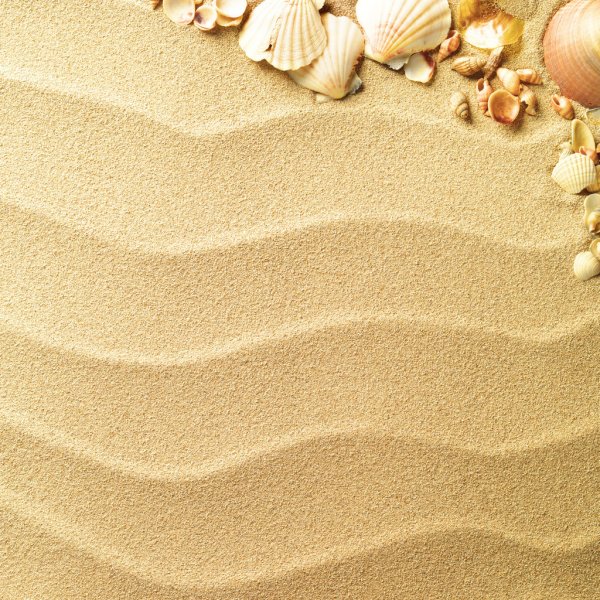 Упражнения: 
Упражнение «Здравствуй, песок!»
Цель: снижение психофизического напряжения.
Ведущий от имени феи просит по-разному «поздороваться с песком», то есть различными способами дотронуться до песка. 
Ребенок:
• дотрагивается до песка поочередно пальцами одной, потом второй руки, затем всеми пальцами одновременно;
• легко/с напряжением сжимает кулачки с песком, затем медленно высыпает его в песочницу;
• дотрагивается до песка всей ладошкой — внутренней, затем тыльной стороной;
• перетирает песок между пальцами, ладонями.
В последнем случае можно спрятать в песке маленькую плоскую игрушку: «С тобой захотел поздороваться один из обитателей песка — ...»
Старшие дети описывают и сравнивают свои ощущения: «тепло — холодно», «приятно — неприятно», «колючее, шершавое» и т.д.
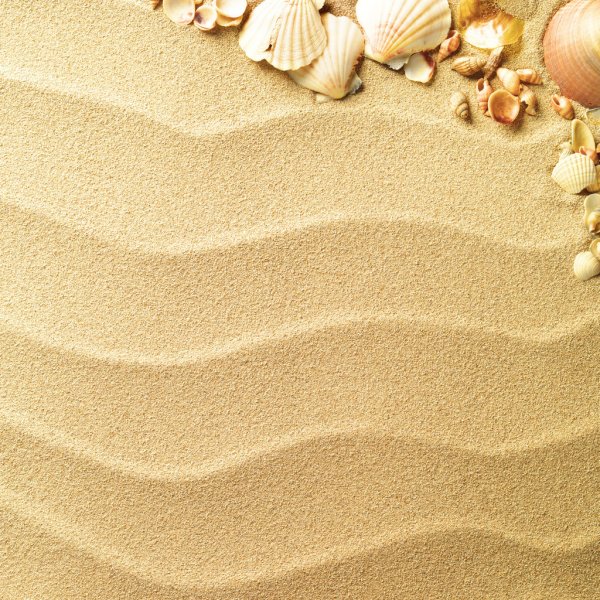 Упражнение «Песочный дождик»
Цель: регуляция мышечного напряжения, расслабление.
Песочная фея: «В моей стране может идти необычный песочный дождик и дуть песочный ветер. Это очень приятно. Вы сами можете устроить такой дождь и ветер. Смотрите, как это происходит».
Ребенок медленно, а затем быстро сыплет песок из своего кулачка в песочницу, на ладонь взрослого, на свою ладонь.
Ребенок закрывает глаза и кладет на песок ладонь с расставленными пальчиками, взрослый сыплет песок на какой-либо палец, а ребенок называет этот палец. Затем они меняются ролями.